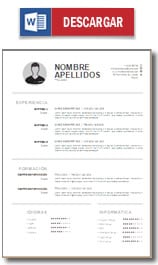 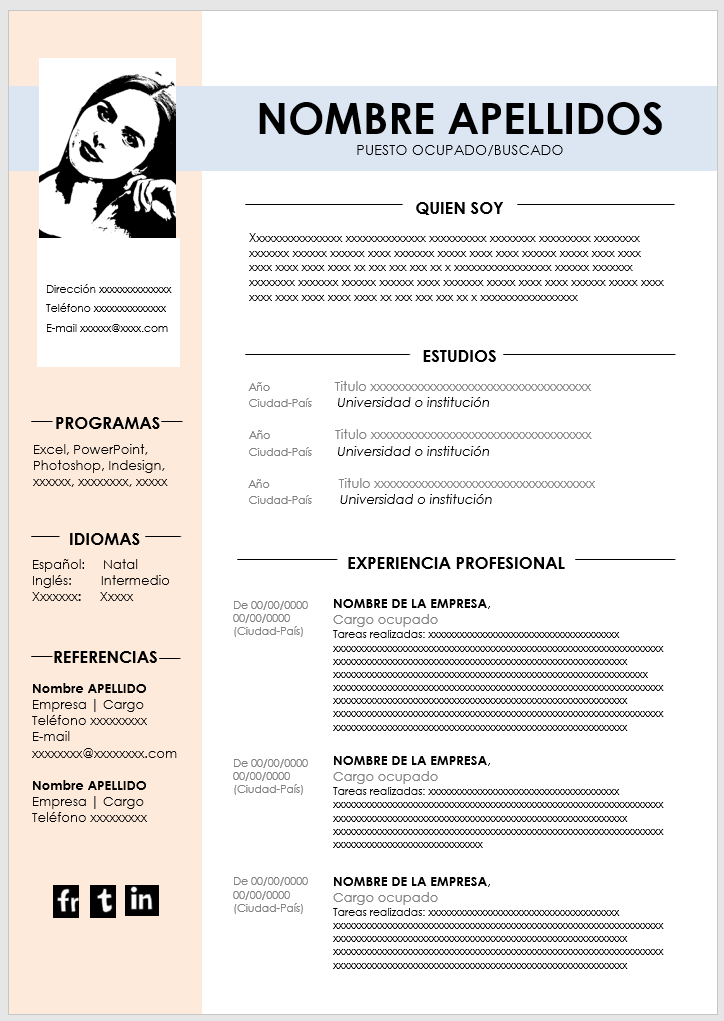 Links para descargar plantillas CV

https://cvapp.es/plantillas-de-curriculum 
https://www.onlinecv.es/formato-cv/ 
https://www.primerempleo.com/cv-curriculum-vitae/plantilla-curriculum-vitae-cv.asp
EJEMPLOS DE CV
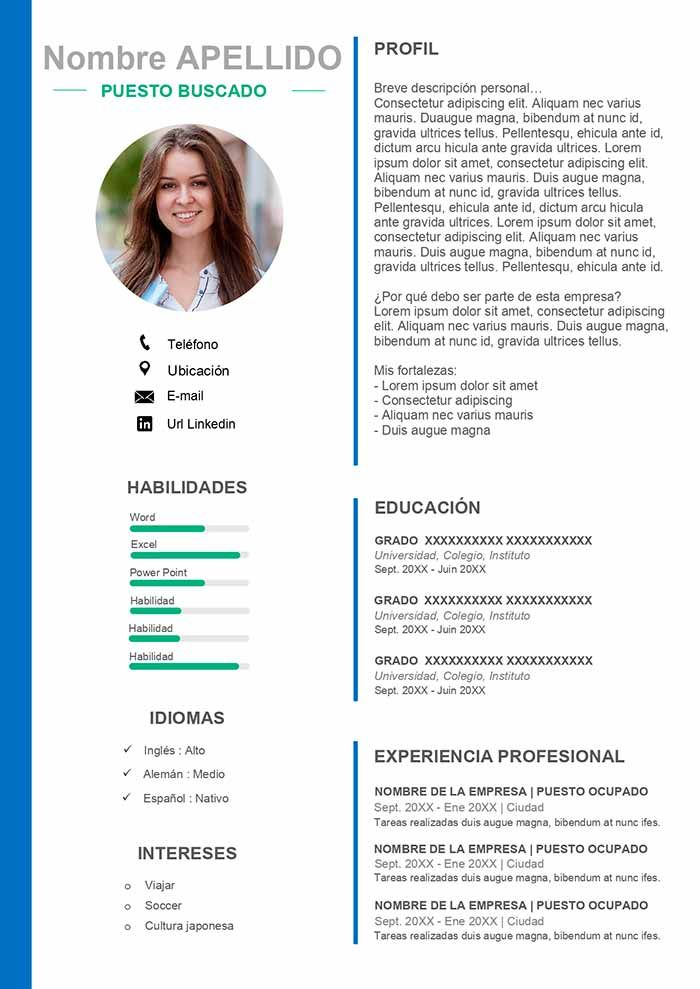 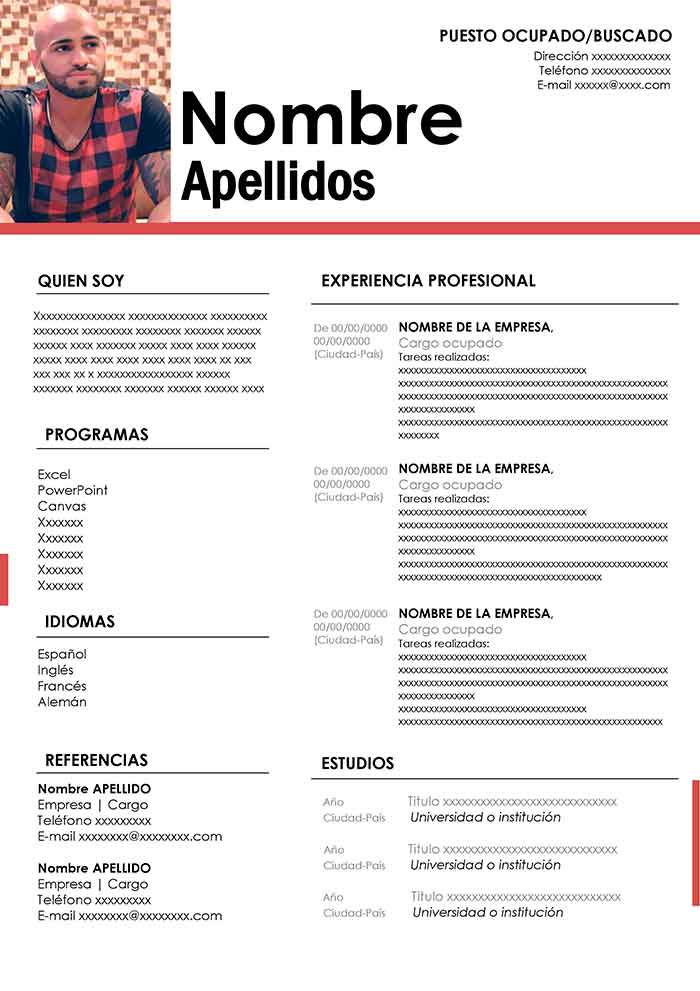